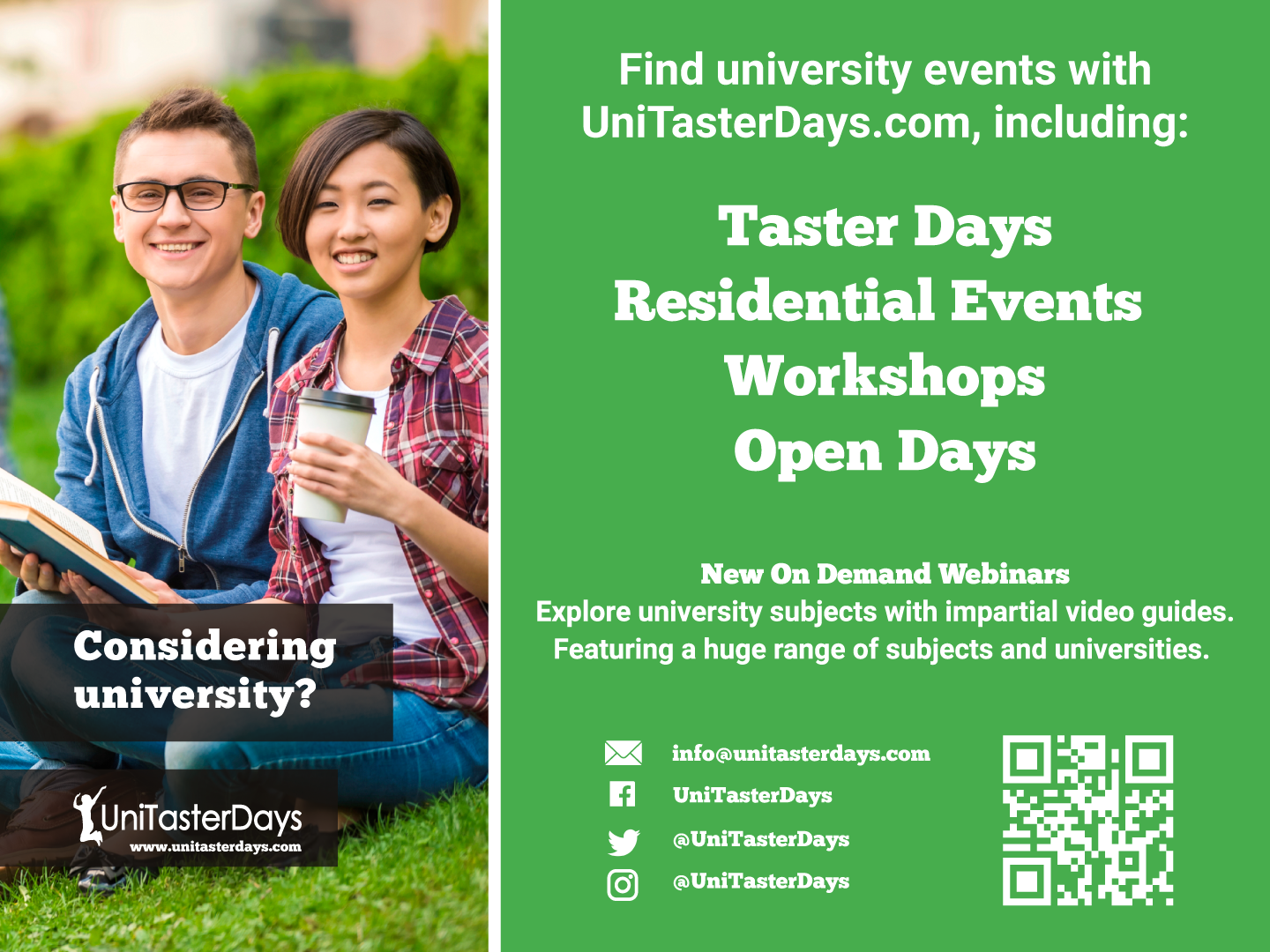 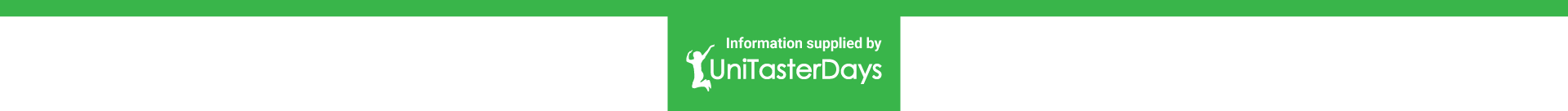 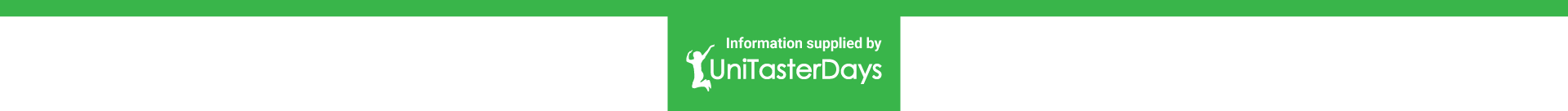 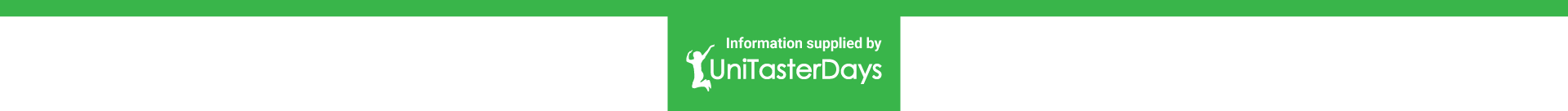 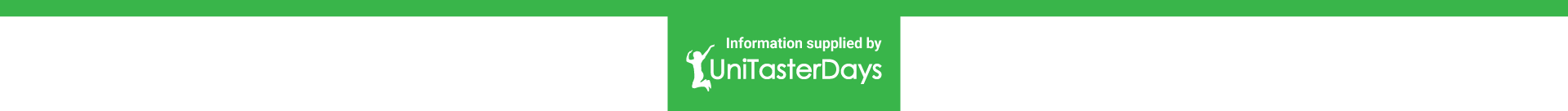 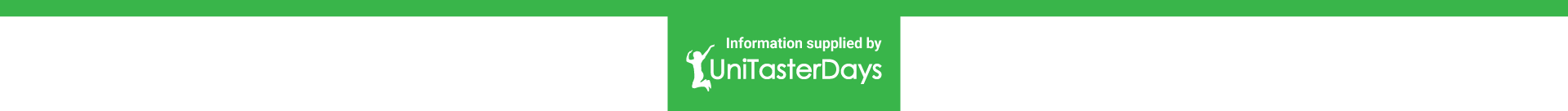 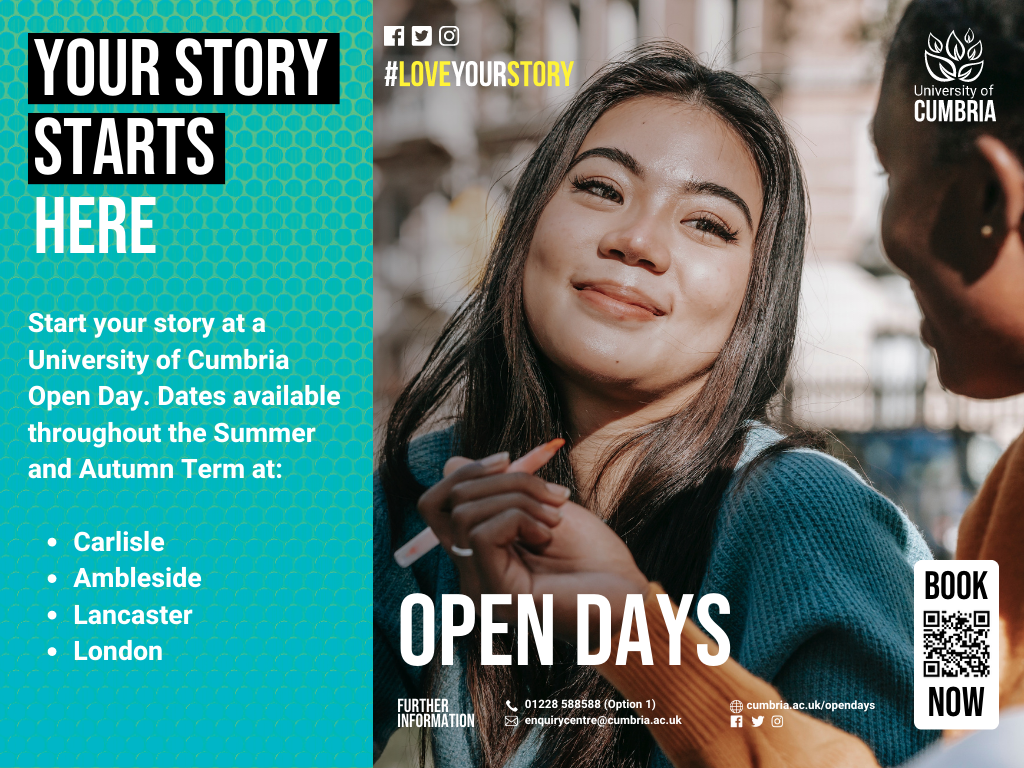 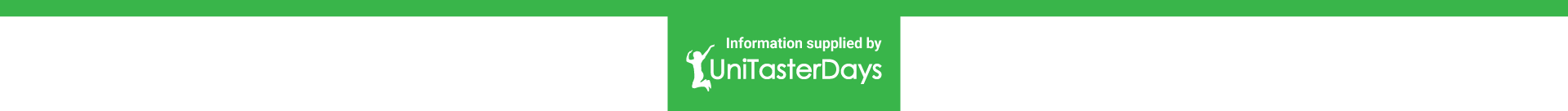 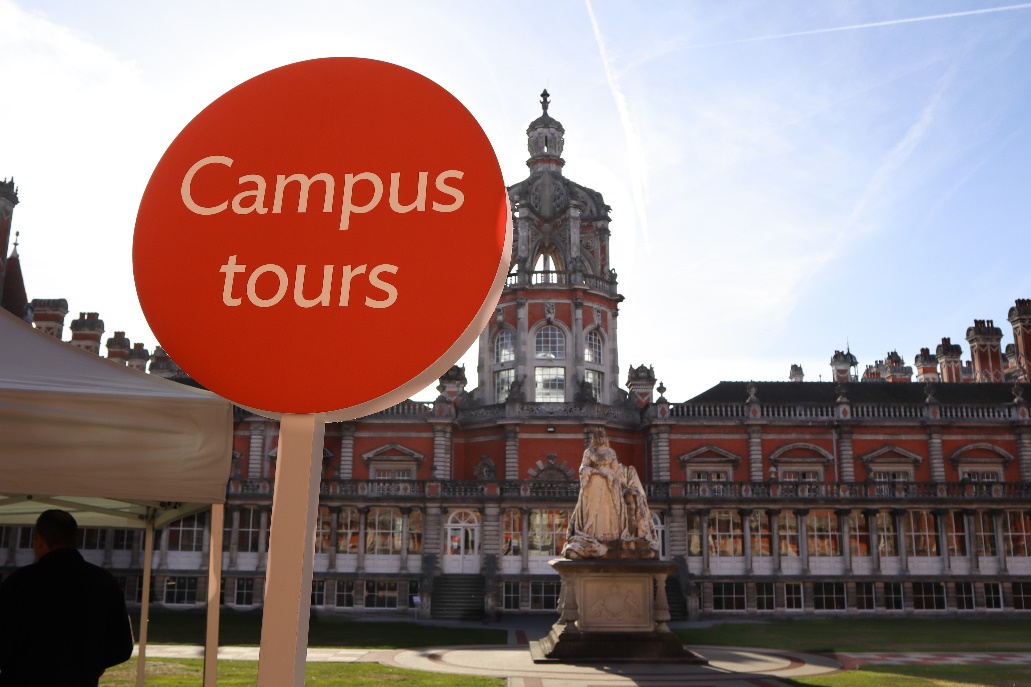 Visit 
Royal Holloway
Our Open Days and Online Open Days are a perfect opportunity to discover more about Royal Holloway, University of London. Get a tour of our campus in Egham, chat to current students and hear directly from  lecturers about the courses you are interested in.
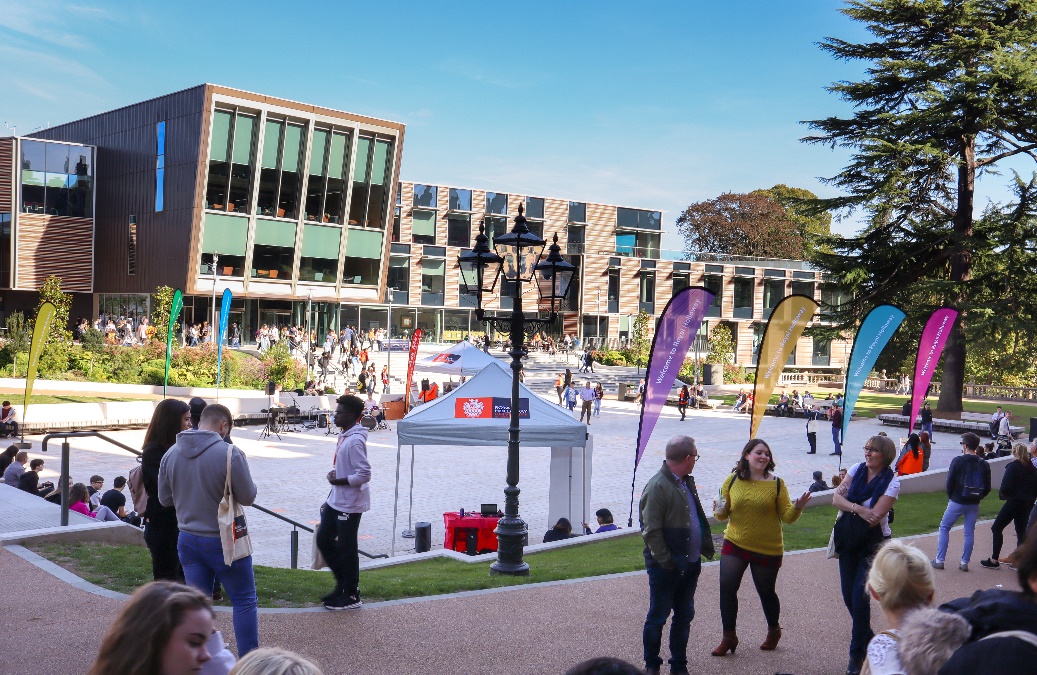 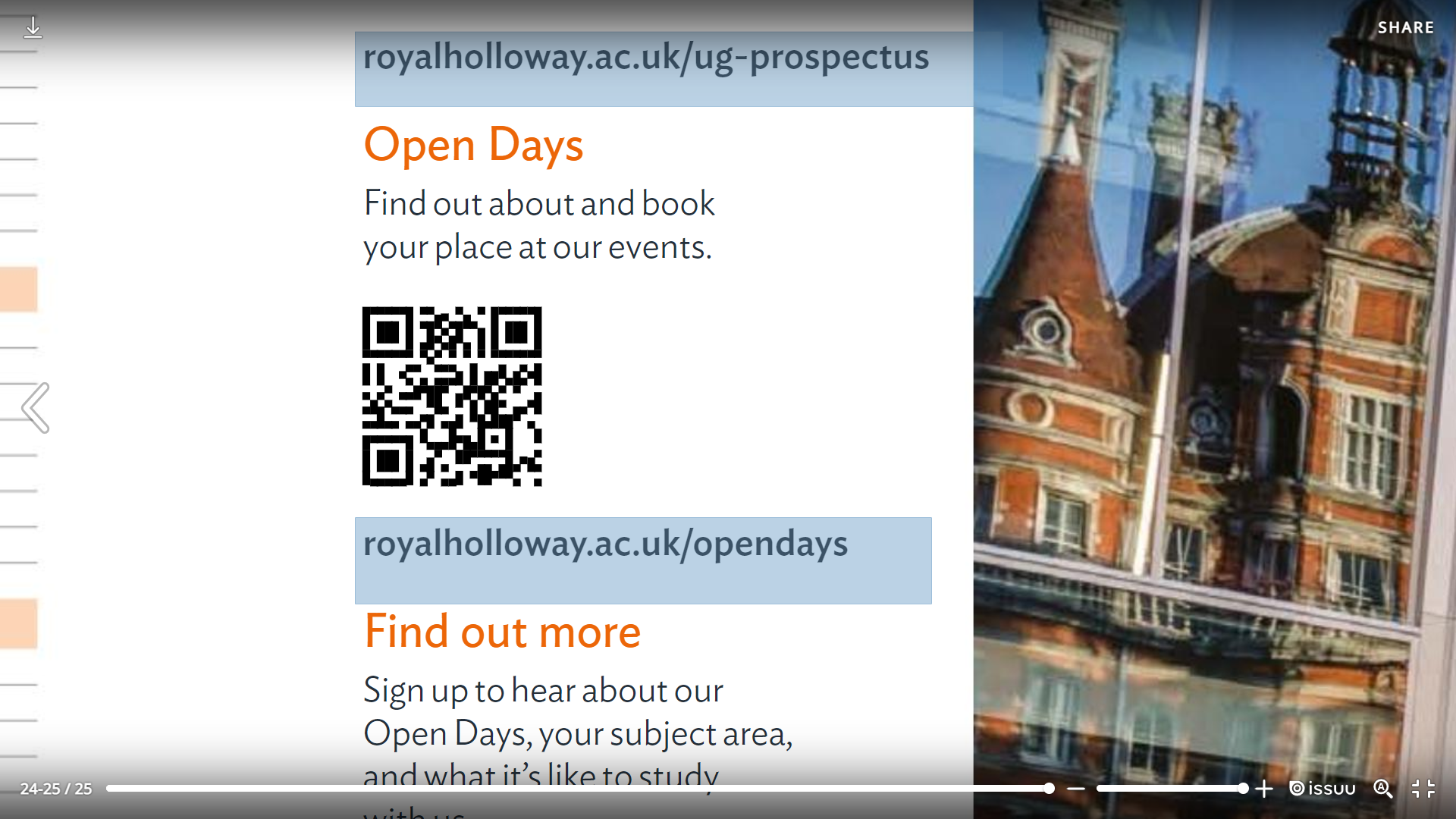 Find out more and book your place 
royalholloway.ac.uk/opendays
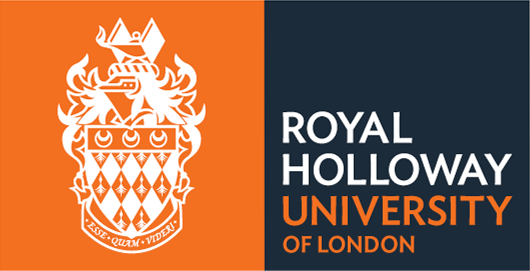 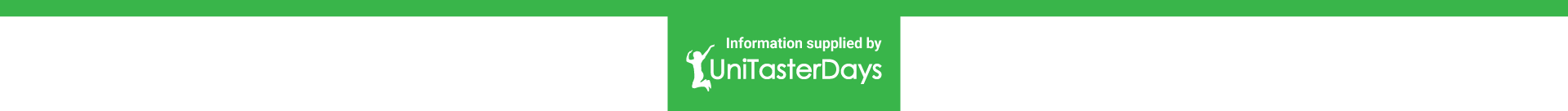 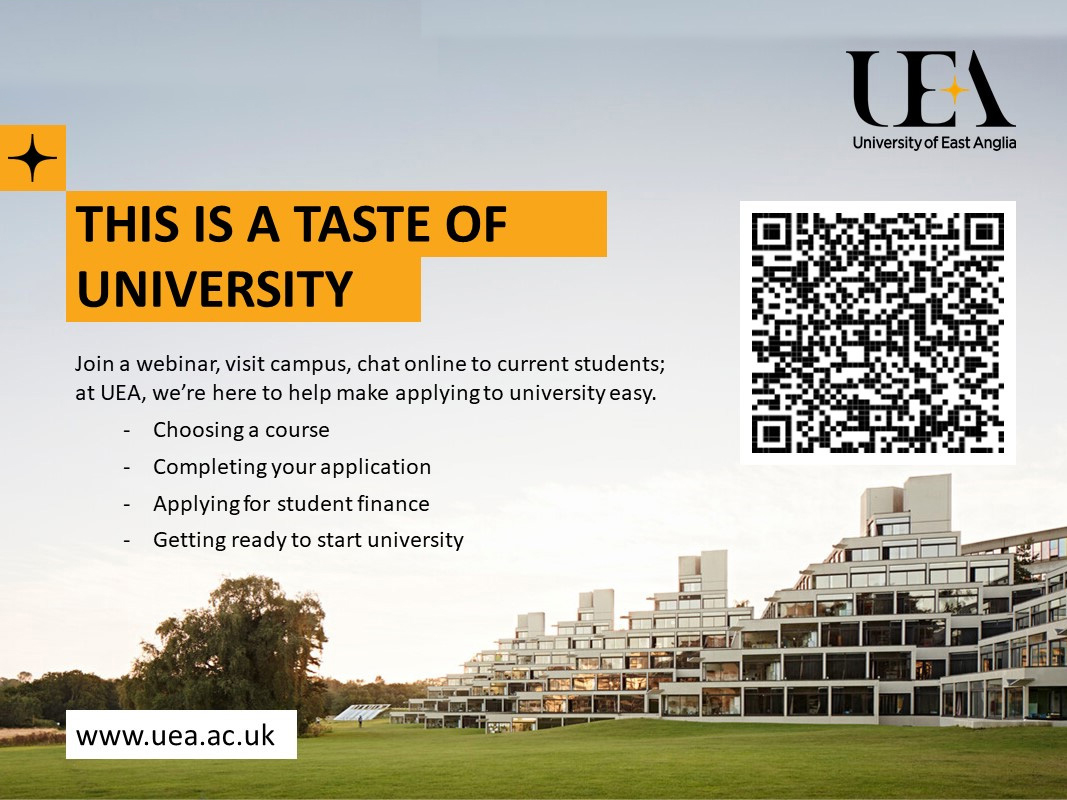 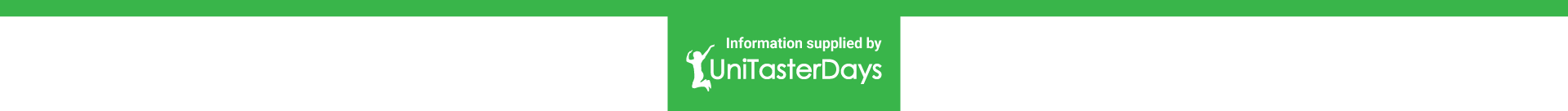 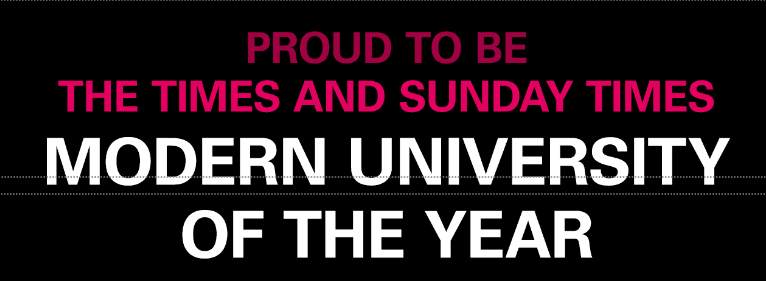 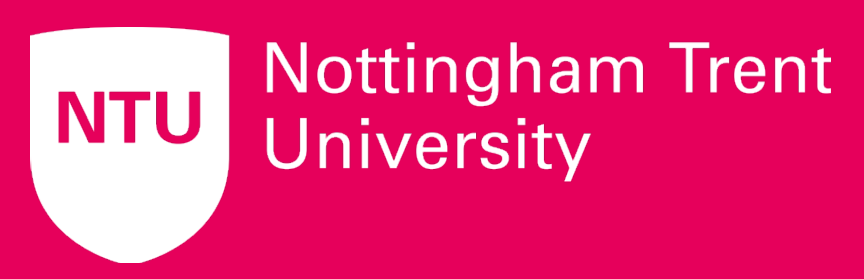 Animal & Geography Taster days at NTUExperience what it’s like to study an Animal or Geography based subject at the award-winning NTU
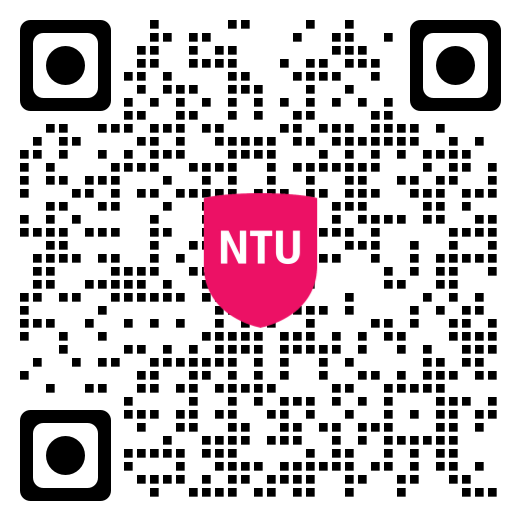 Animal & Wildlife Studies -
19th June

Geography & Environmental Studies - 21st June 

These interactive events are lead by our academics
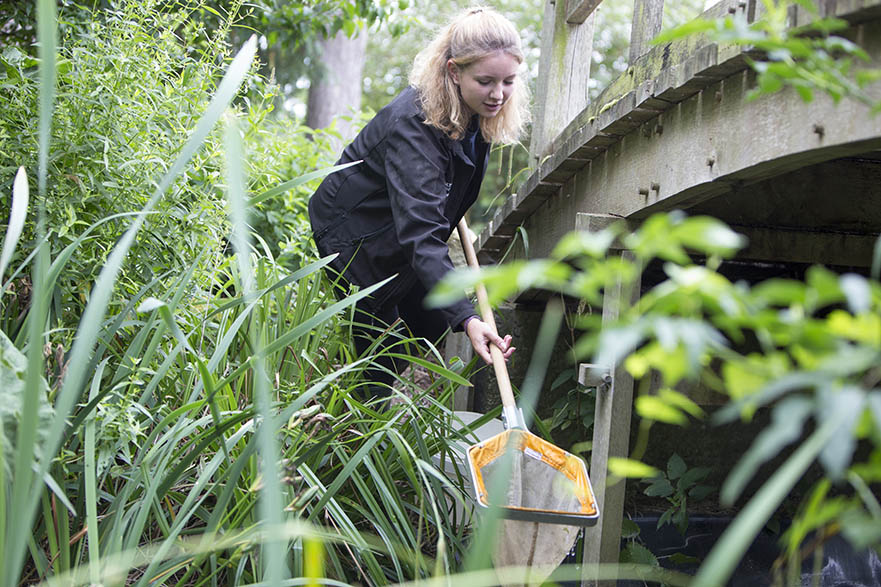 Scan the QR code to sign up
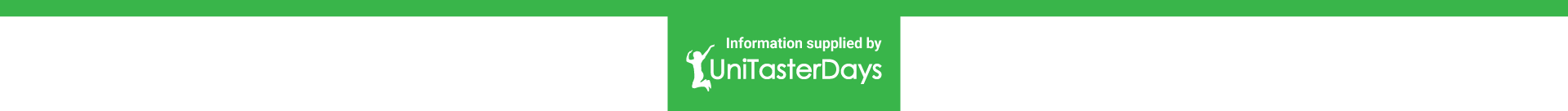 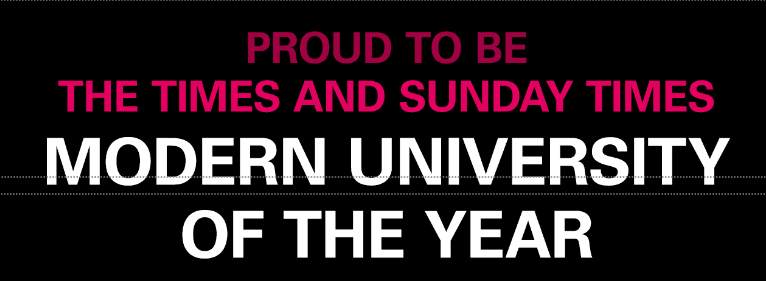 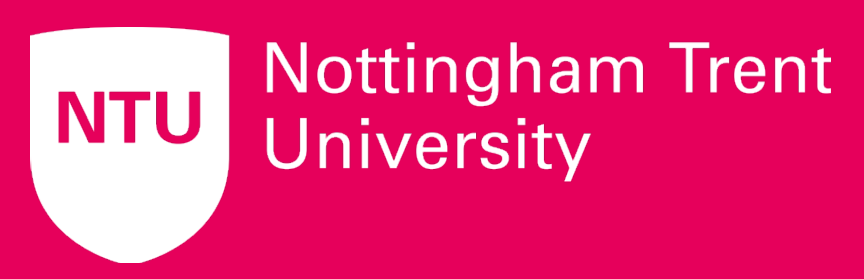 Experience Humanities & Social Sciences at NTU
Secondary Education -
8th June
History - 15th June
English Language & Linguistics - 28th June 

These interactive taster days are lead by our academics
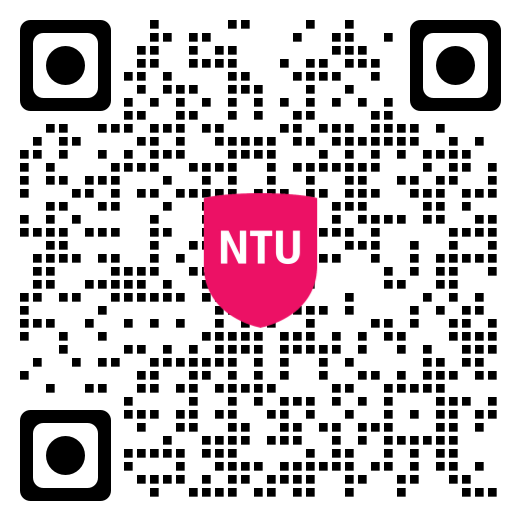 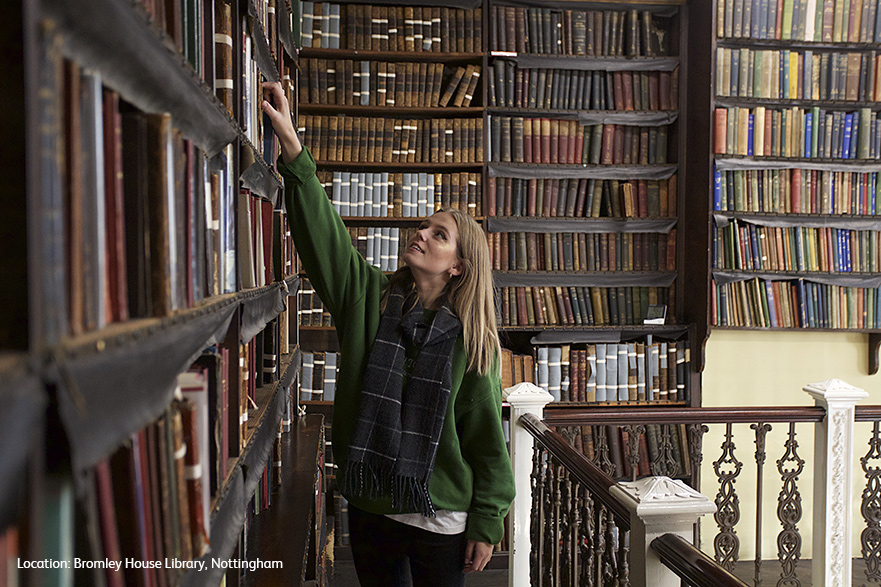 Scan the QR code to sign up
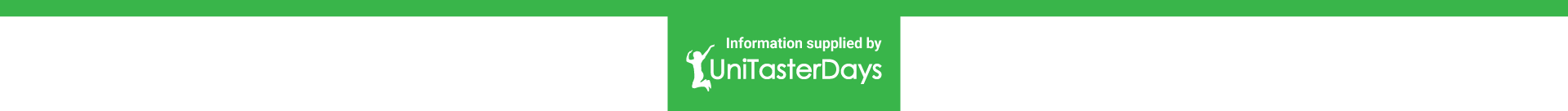 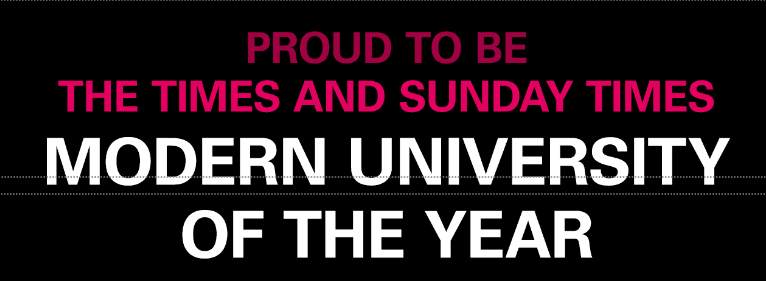 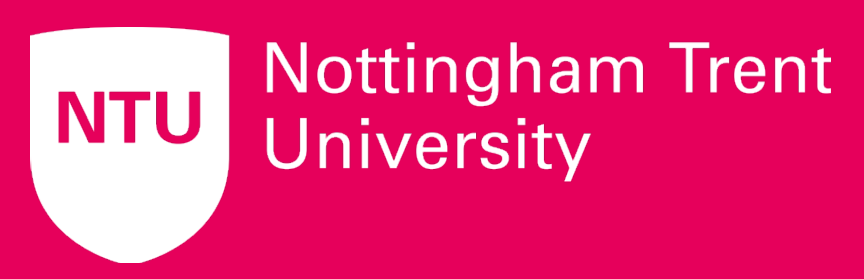 Experience Design & Digital Arts at NTU
Join us on 7th June to experience: 
Photography
Graphic design
Games design
Virtual production
Animation & many more

This interactive taster day will be lead by our academics
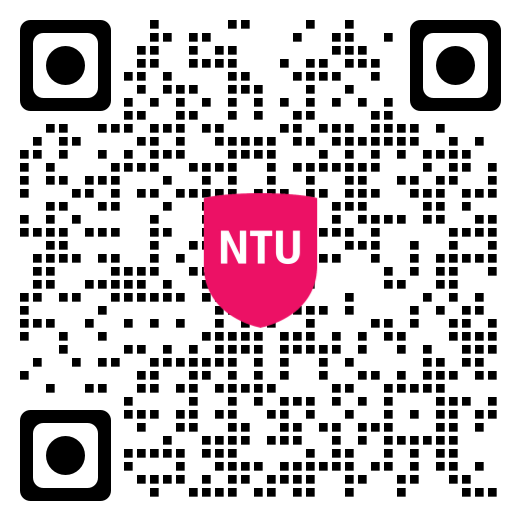 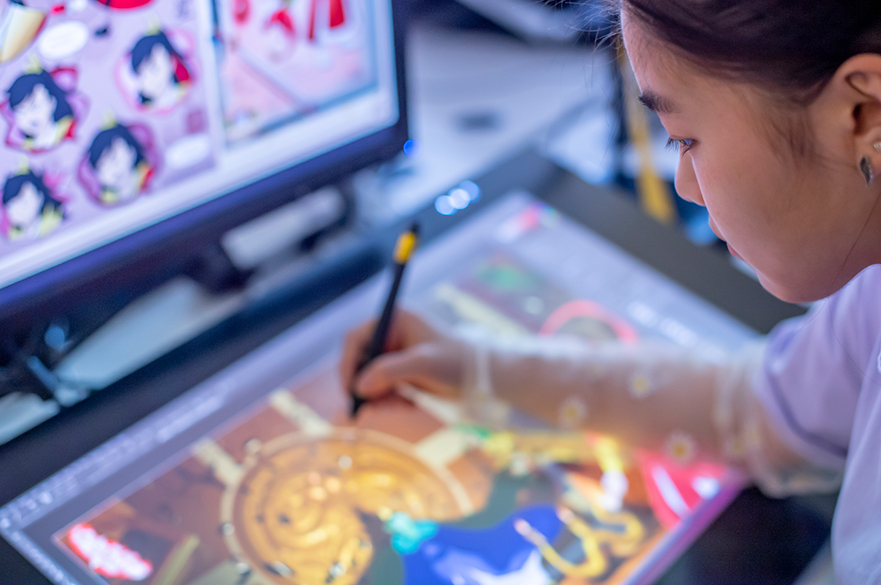 Scan the QR code to sign up
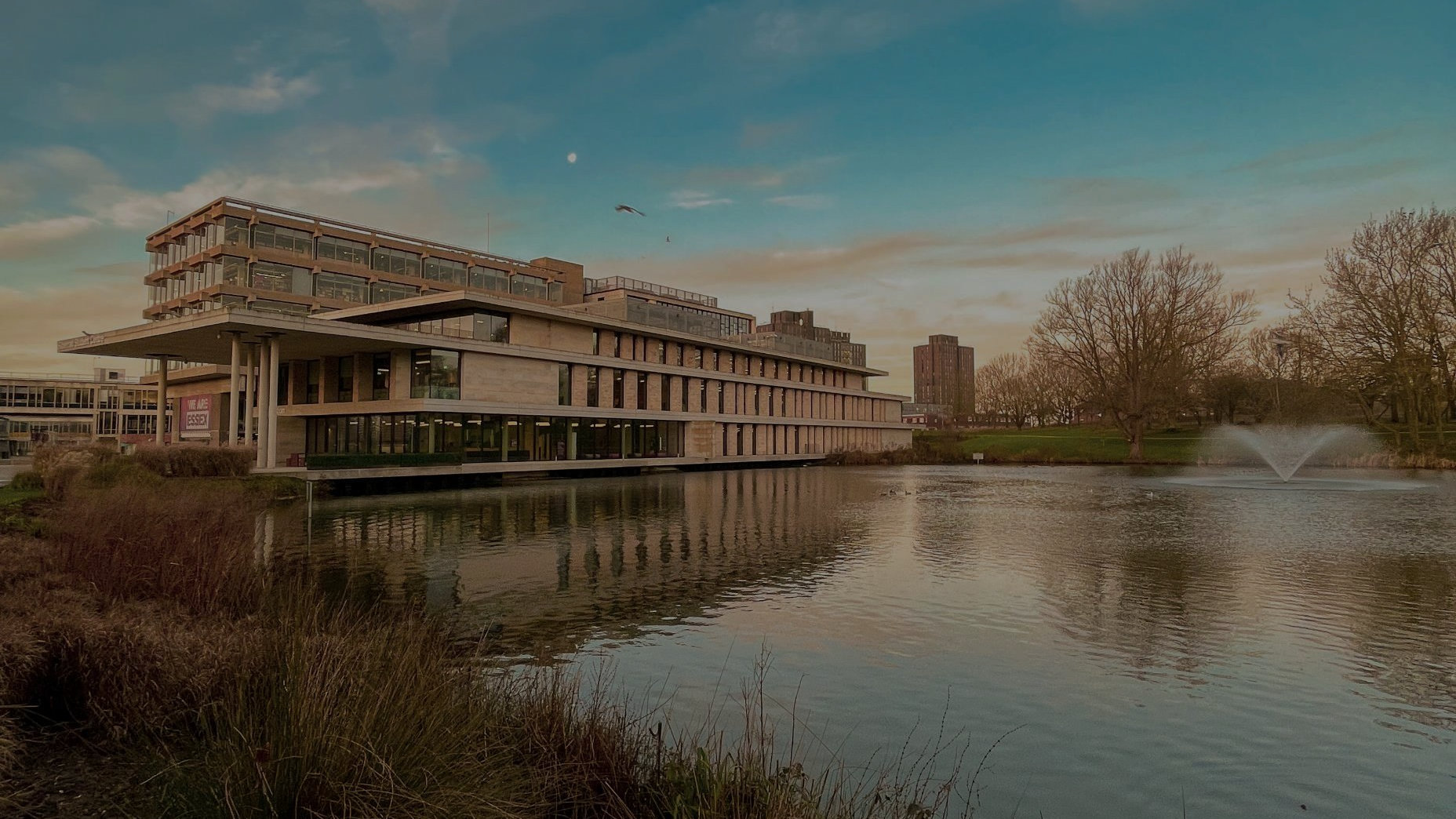 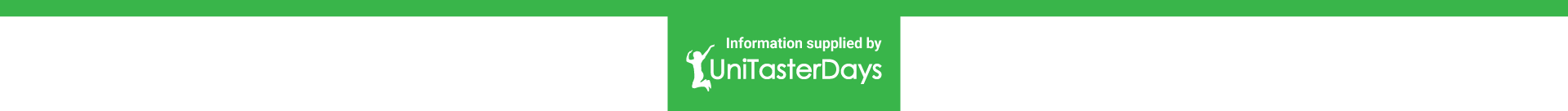 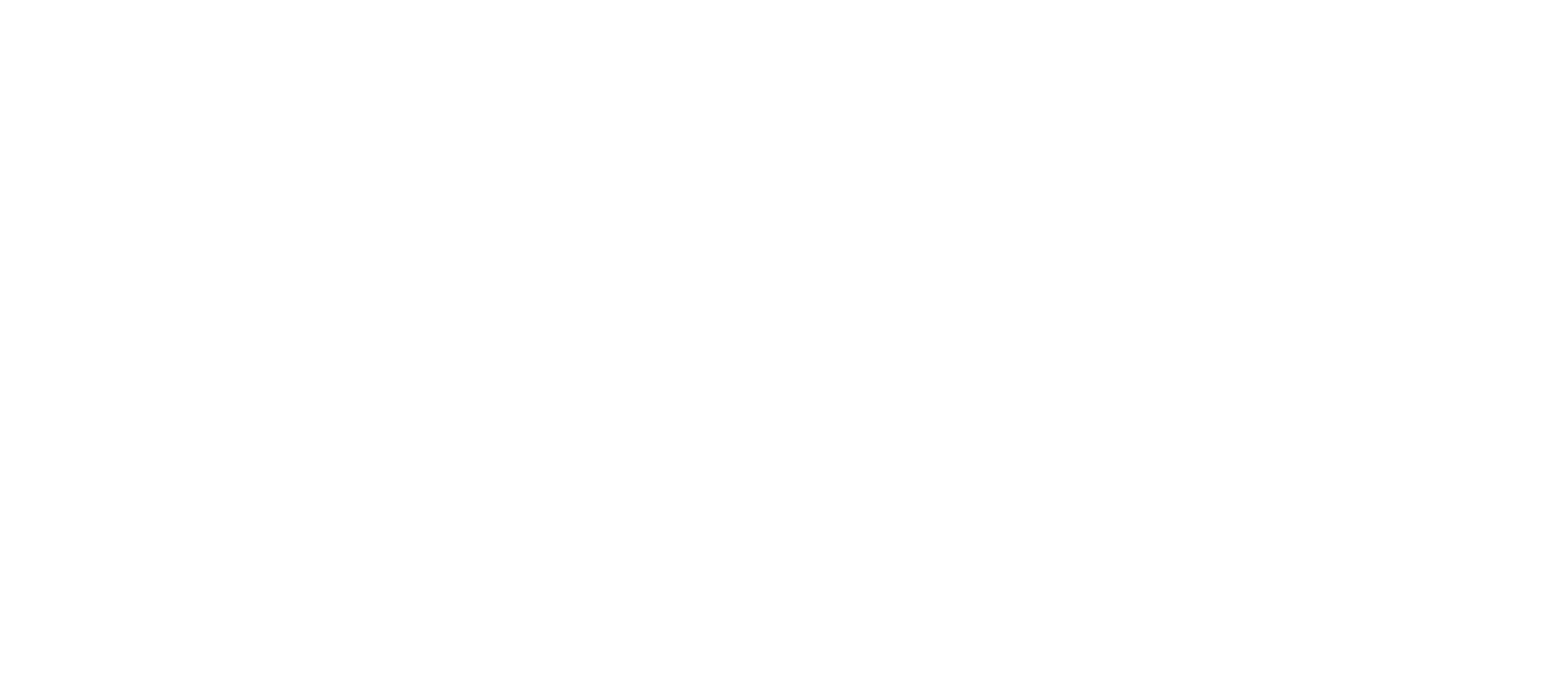 Essex Open Days A chance for you to see where youmight be calling home.
Colchester Campus
Saturday 17 June
Saturday 16 September
Saturday 28 October

Southend Campus
Saturday 14 October
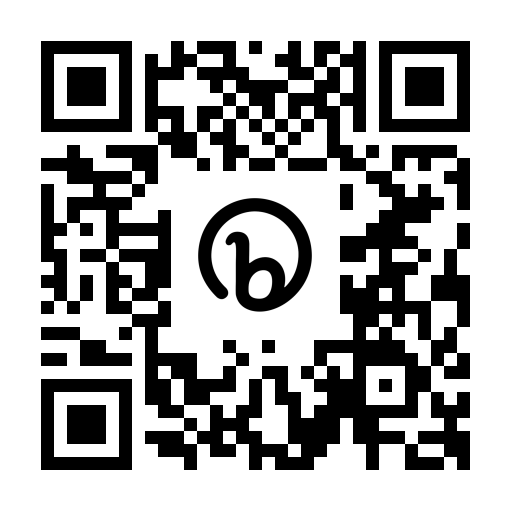 essex.ac.uk/visit-us/open-days